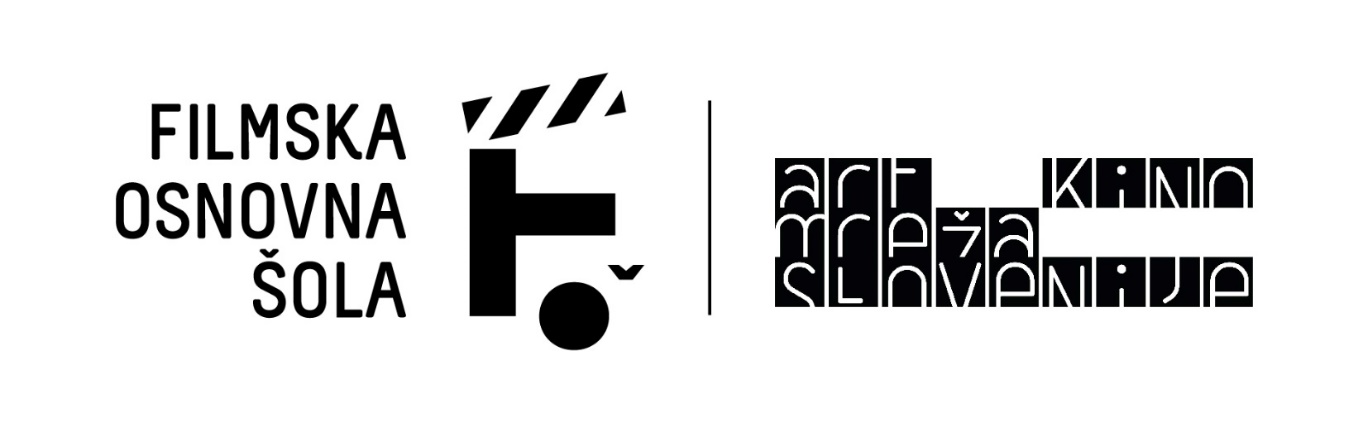 ABC igranega filma (C): delavnica postprodukcije

Izvajalca: Dženi Rostohar in Tomaž Pavkovič (DZMP Krško)
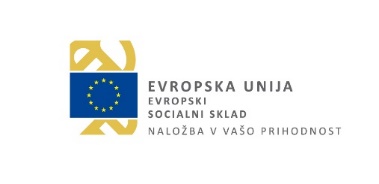 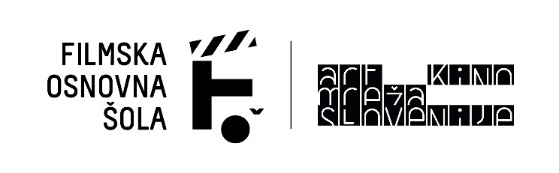 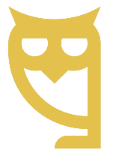 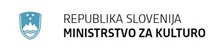 Naložbo sofinancirata Evropska unija iz Evropskega socialnega sklada in Republika Slovenija.
Uvod
Montaža je 
urejanje posnetkov
povezovanje posnetkov
Montažer določa ritem pripovedi (kader lahko traja toliko, kolikor je to neobhodno potrebno)
Montaža je izrazni element filma
Kar imaš s tem lahko delaš
Rez, ki ga ne vidimo
Vrstni red posnetkov
Kuleshev efekt
http://www.filmska-sola.si/montaza/kulesev-efekt/
Vrstni red posnetkov gradi pomen in učinek
Kader – sekvenca
Montažna ločila
Ostri  rez
Zatemnitev – odtemnitev (konec poglavja)
Preliv (povezovanje dveh prostorov, akcij ...)
http://www.filmska-sola.si/montaza/montaza-locila/
Vsa ta montažna ločila imajo nek pomen
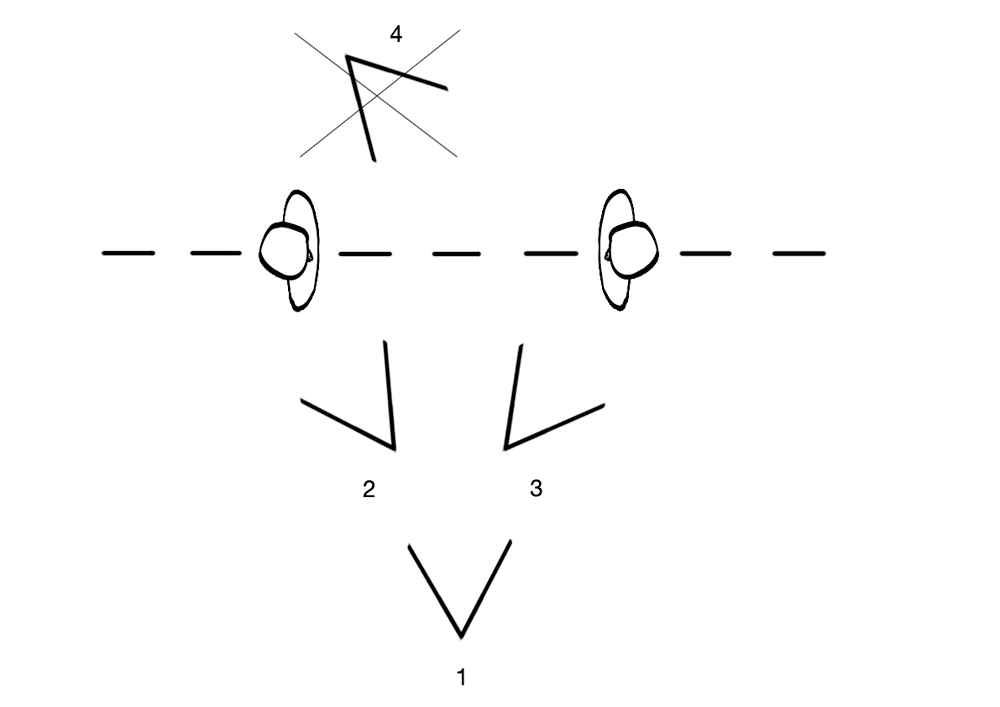 Filmski prostor in čas
Os kamere, os akcije
Kontinuiteta gibanja, nadaljevanje akcije
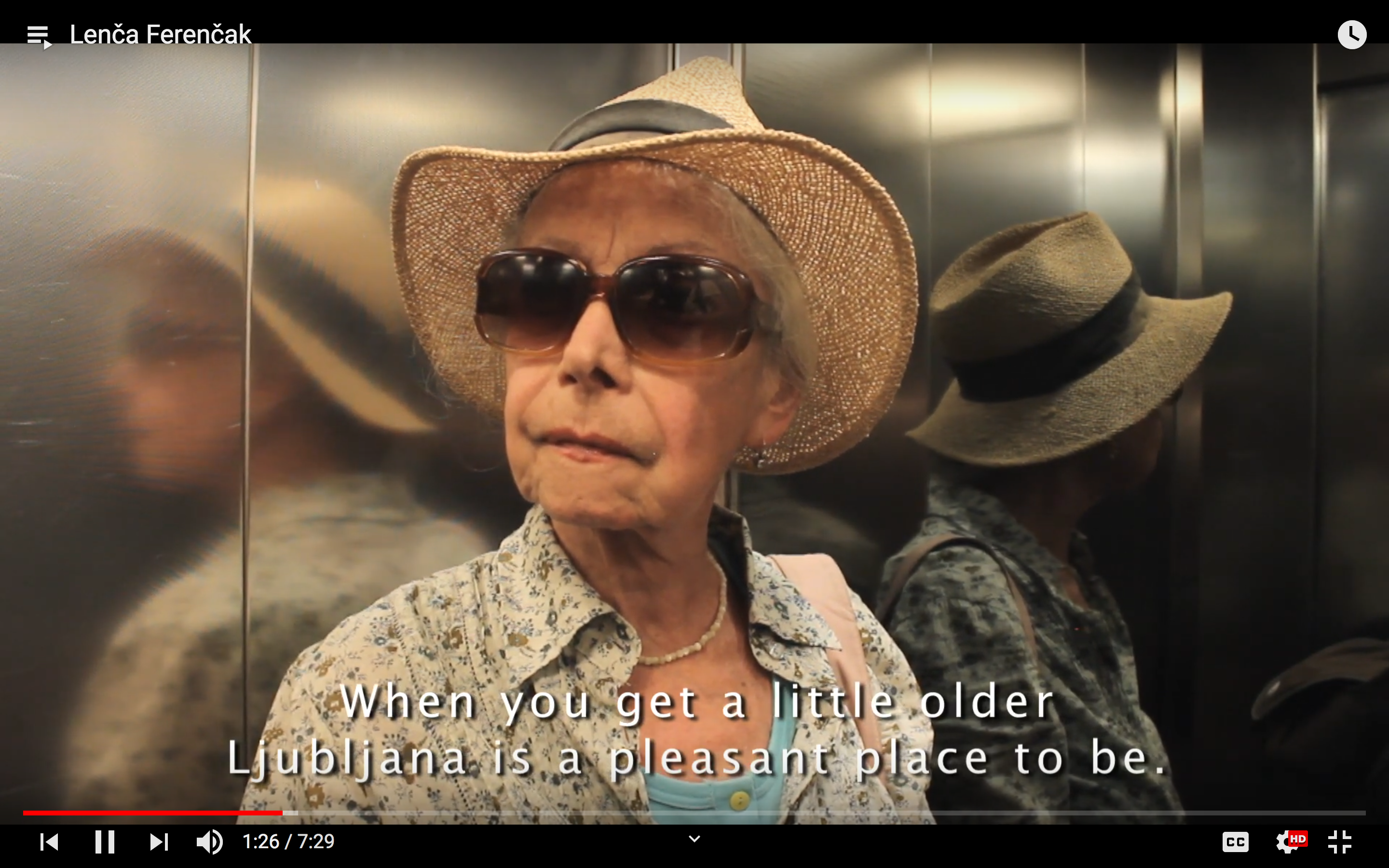 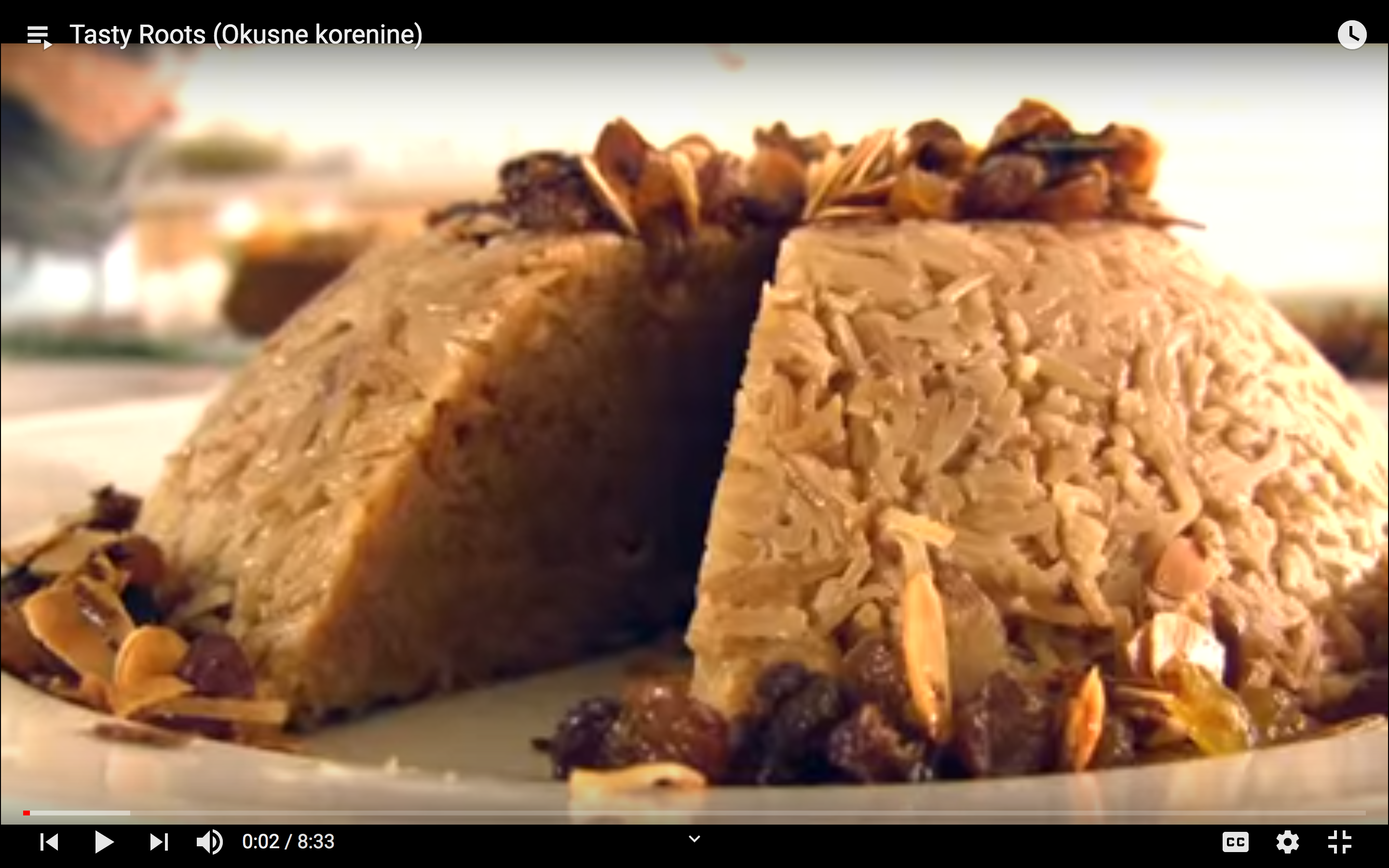 https://www.youtube.com/watch?v=yaxj9cAoSRY/0:00:34/0:02:12
Montaža zvoka
Zvoki: govor, šumi, efekti, glasba, atmosfera ...
Zvok ponavadi ni enako dolg kot slika, tudi to lahko poveže kadre
V1
V2
Z1
Z2
Linearna montaža

Paralelna montaža


Retrospektivna montaža – vrnitev v preteklost
preglej – poznaj – označi posnetke
izberi
groba montaža: postavi v vrsto
fina montaža: preglej posamezne reze
zvok
Literatura
Naj se vidi, Priročnik za dokumentaristehttp://www.filmska-sola.si/
Osnove filmske ustvarjalnosti, Kinoteka (pdf dokument)
Hope, Denis Dziuba, Kuba Stežycki, 2013, Luksuz produkcija
Tasty Roots (Okusne korenine), Authors: Cristina Cebrian, Coralie Girard, Kajor Balázs, Silvia Muñoz García, Sandra Mirković, 2013, Luksuz produkcija
Lenča Ferenčak, Authors: Daphne van den Blink, Karel Verstreken, 2013, Luksuz produkcija